Leading National Assessment
Naumai, haere mai
Whakataukī
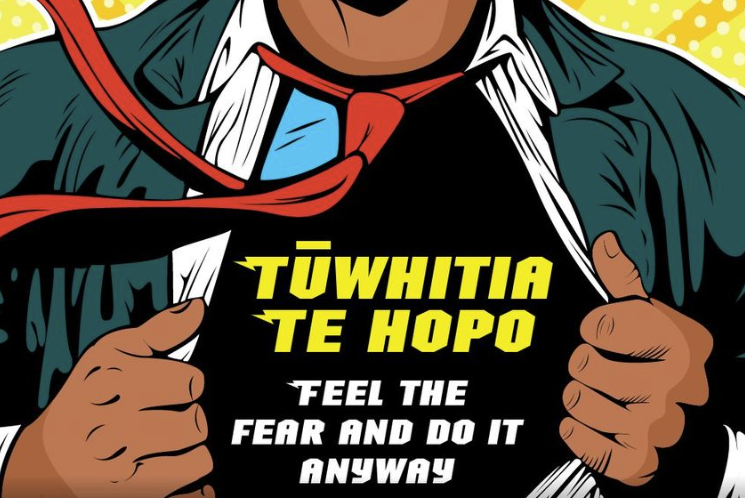 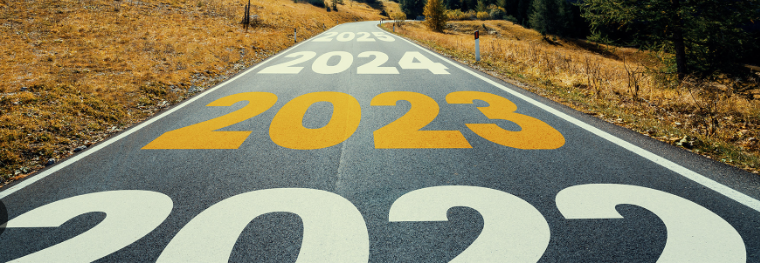 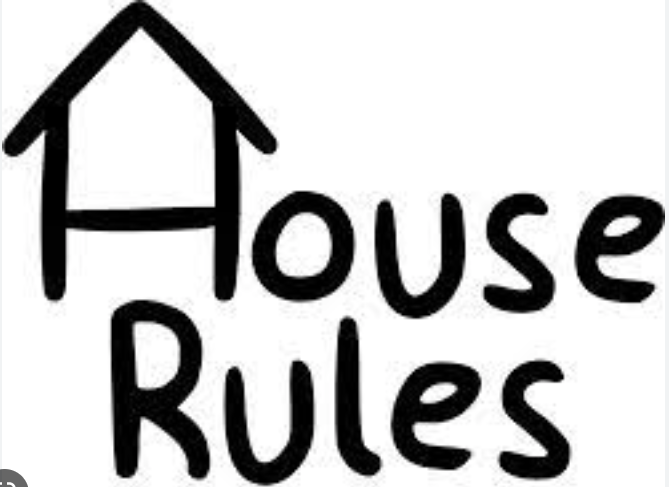 Hei Tīmatanga
Karakia

Housekeeping
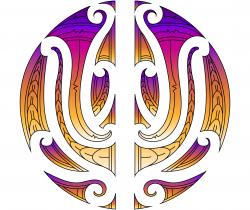 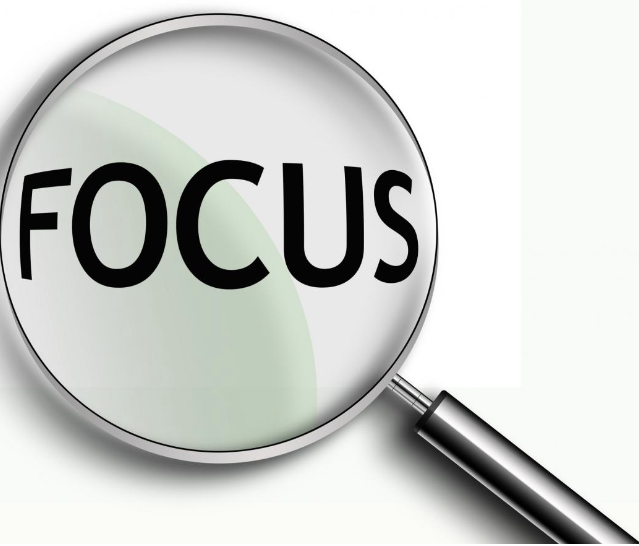 Today’s mahiGetting ready for NCEA Change implementation in 2024

NCEA Change Programme – 
	Internals
	New corequisite standards
	Pilot and digital standards
External assessment processes
School Review and Readiness Plan
Seminar Programme
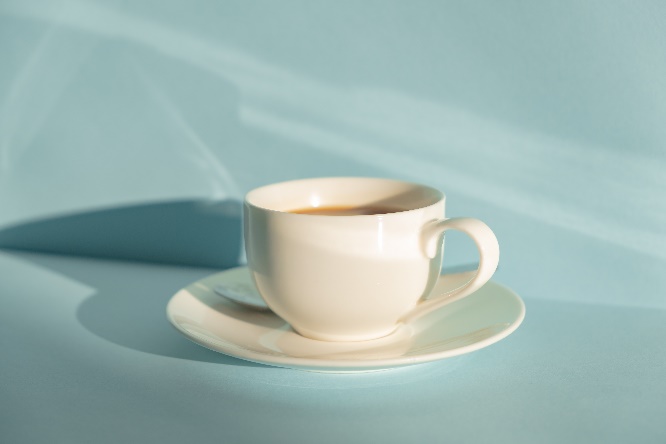 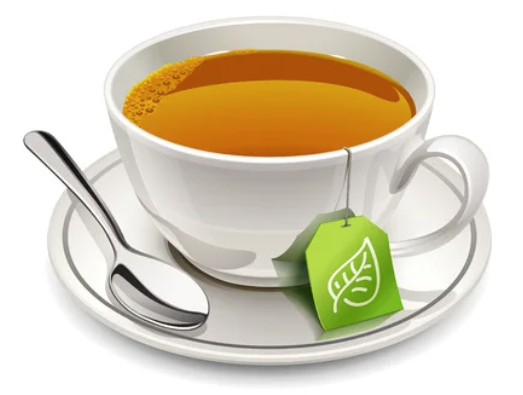 NCEA Changes – a reminder
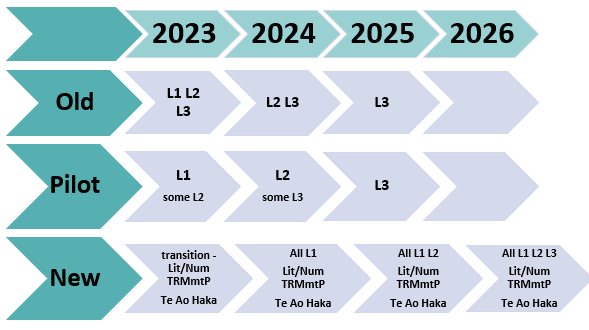 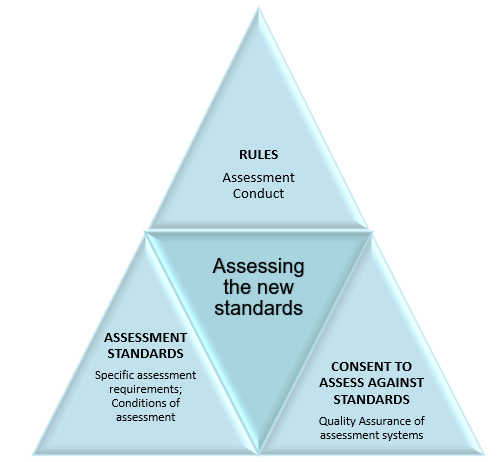 New NZQA Assessment Rules
NZQA has just published new Assessment Rules.

The Rules set out the code of conduct for assessing any standards, including the new Achievement Standards. 

Referring to the Rules can be helpful when reviewing 
School assessment policies and procedures
Guidelines and expectations for school assessments
The assessment capability of your staff


Complete the activity on page 7
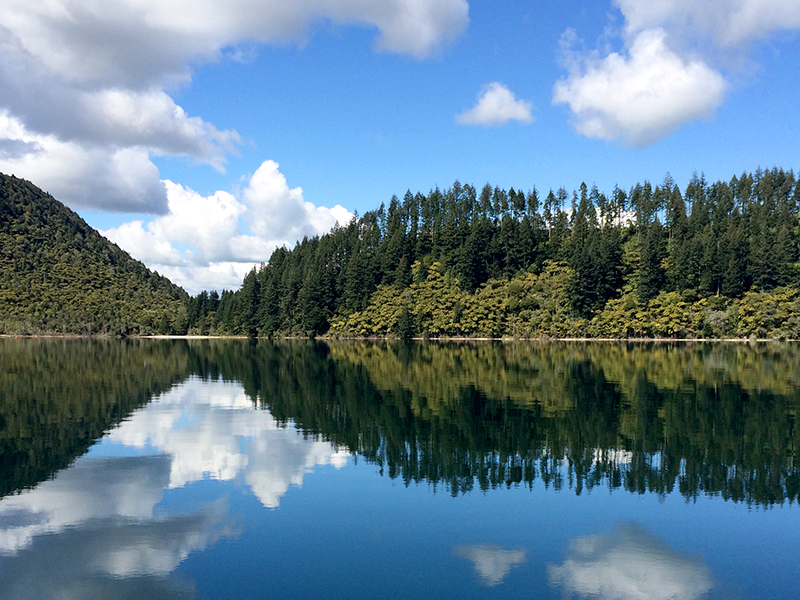 Implications of the new standards
The implications of the new standards
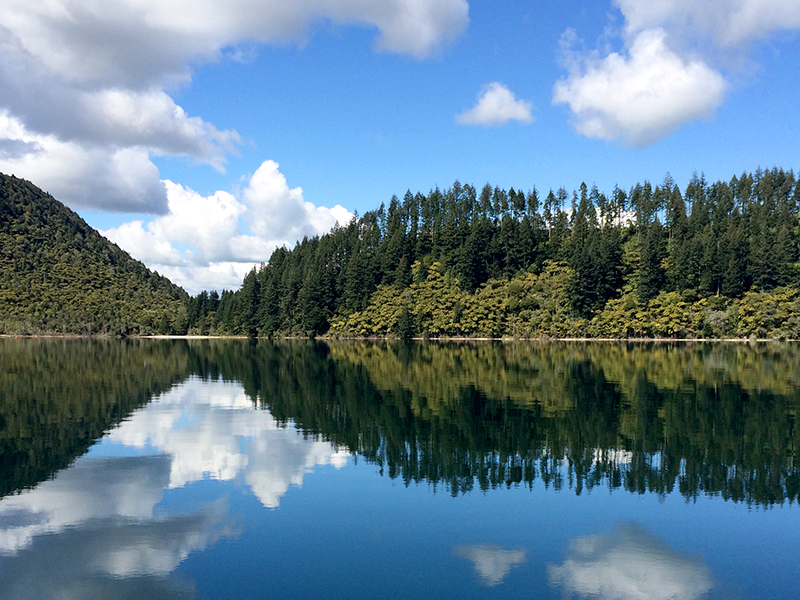 The new standards are different – written for 

Accessibility
Mana ōrite me te matauranga Māori
Clearer pathways coherence, credibility, equity and inclusion, and wellbeing

Expect them to be qualitatively different to previous standards in each subject
page 9
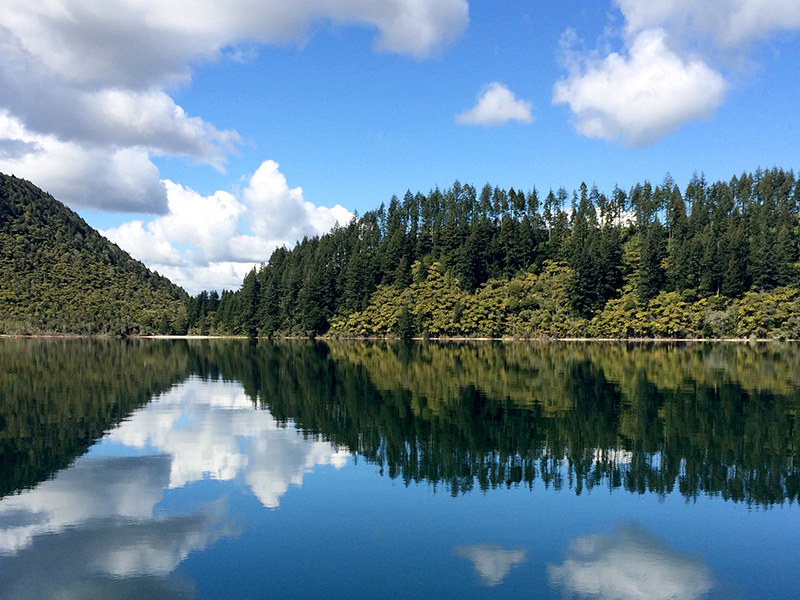 For all new Achievement Standards…
Internal assessment provides considerable flexibility in the collection of evidence. 

It is recommended that the design of assessment reflects and reinforces the ways students have been learning. 

It is also recommended that the collection of evidence for internally assessed Standards should not use the same method that is used for any external Standards in a course, particularly if that method is using a time-bound written examination. 

A separate assessment event is not needed for each Standard. 

Authenticity of student evidence needs to be assured regardless of the method of collecting evidence. This needs to be in line with school policy.
			
from ncea.education.govt.nz – each subject, under Assessment.
Activity – get to know a Standard
In your group choose one of the new standards from the New Zealand Curriculum or Te Marautanga o Aotearoa. 

 
Read the assessment specifications and conditions for your chosen standard, and identify and note some implications for assessment policy and practice at your school or kura

Page 10
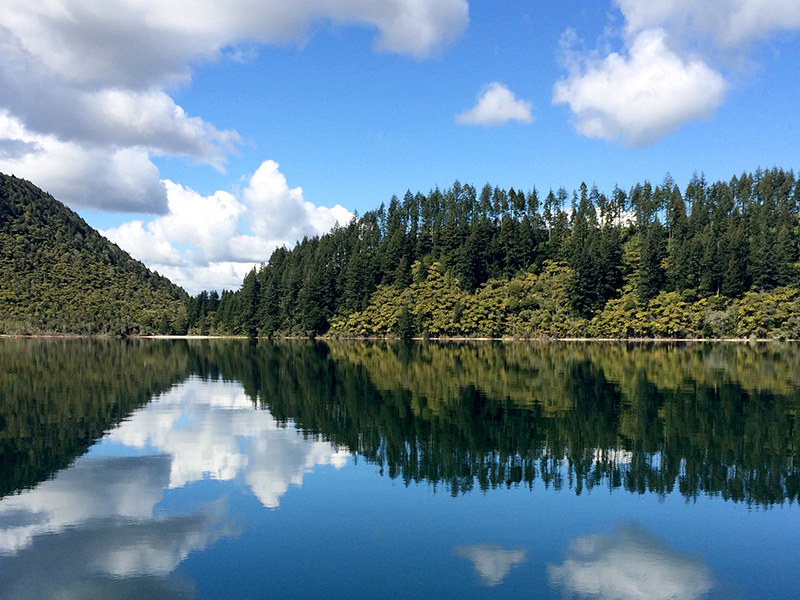 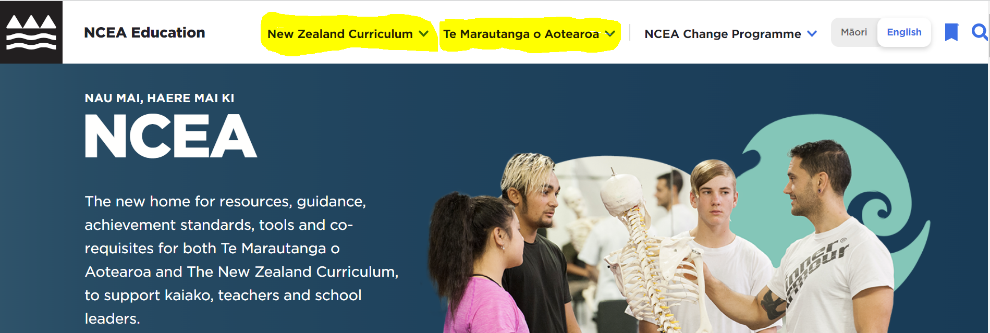 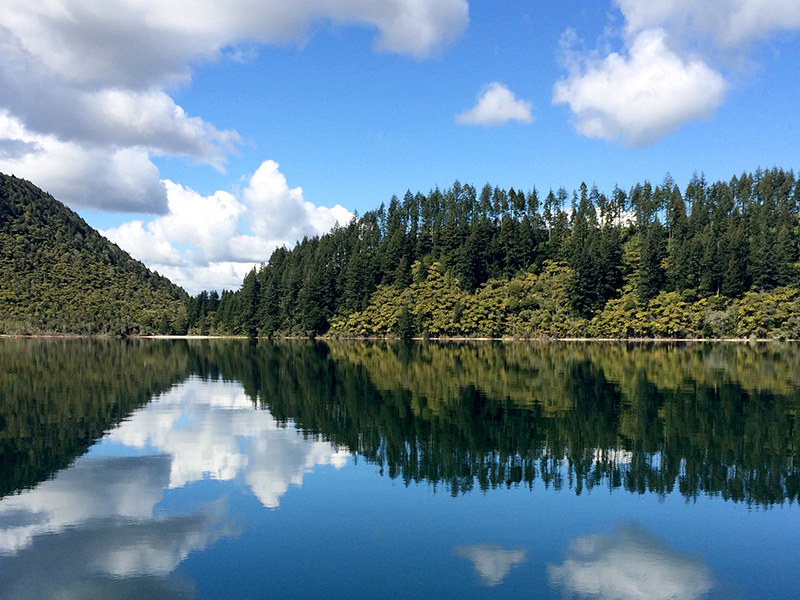 How can you be sure that your teachers are ready to assess the new standards, and are ready for any shifts in assessment practice across your school? 
How will you prioritise your staff meetings and professional learning time this year to include assessment policy and practice?
Consider the review questions on pages 11 & 12, and add any others for your own school / kura
Getting ready…
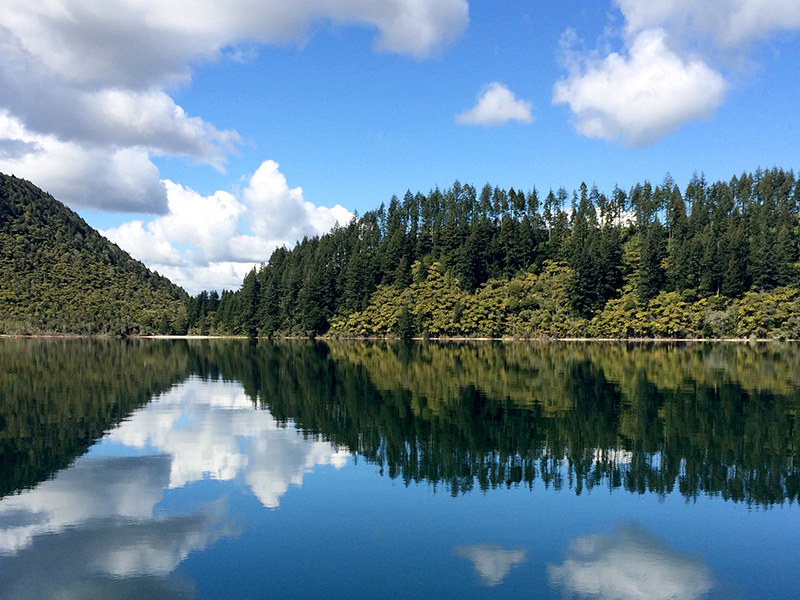 What do Achieved / Merit / Excellence look like?NZQA Discussion Paper
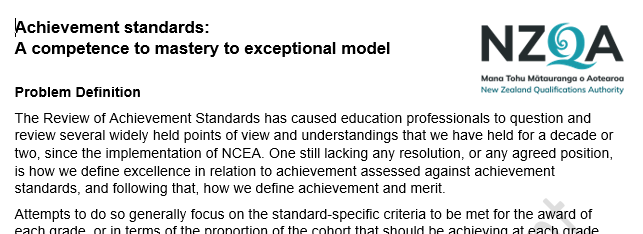 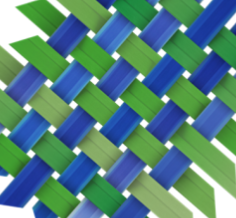 The corequisite standardsTe Reo Matatini me te Pāngarau | Literacy and NumeracyTransitionpage 16
The new corequisite standards
From 2024, the corequisite standards will be required to award an NCEA qualification at any level (excepting transition arrangements)
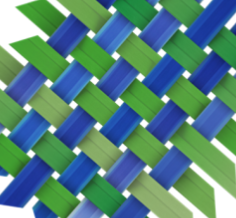 NCEA Literacy and Numeracy requirements in 2023
The corequisite standards in 2024
Questions and scenarios for the Transition - Te Reo Matatini me te Pāngarau | Literacy and Numeracy
Read the notes and transition scenarios on pages 18 & 19

What aspects of the Literacy and Numeracy | Te Reo Matatini me te Pāngarau transition will be the most challenging for you, your teachers and students?

What do you need to know?
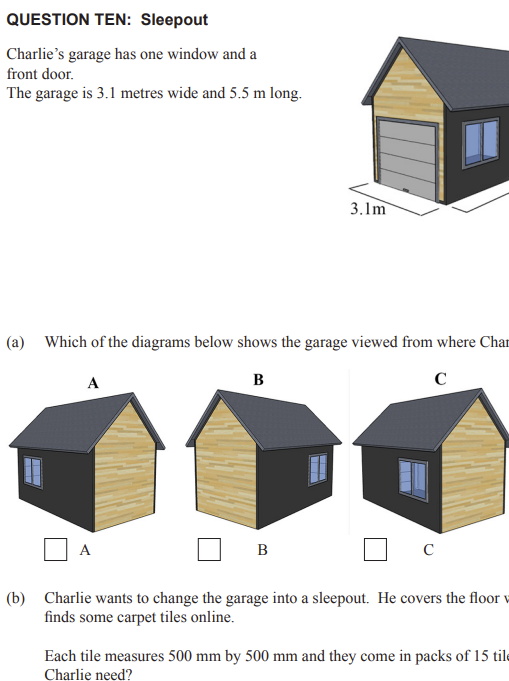 New, Pilot, transition and digital assessmentspage 21
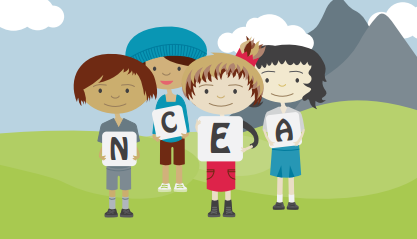 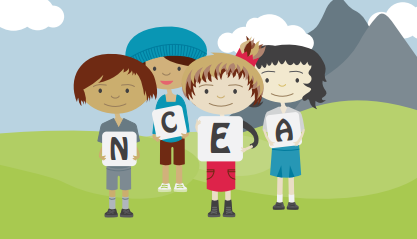 Timing of 2023 new external assessments
Note the updates since our seminar last July:

Common Assessment Activities for NZC and TMOA standards don’t start until the end of Term 3 (except Te Ao Haka)

Submissions: Can be submitted whenever they’re ready, but marking won’t begin until after the closing date (25 October) in Term 4
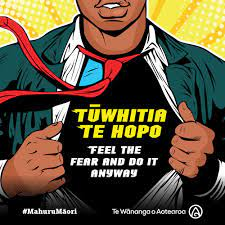 Digital assessments and Assessment Master
Share your experience.

What are your top tips?

What are your next steps?


pages 23 – 25

Complete the survey on p.25
External Assessment – Derived Grades
What has changed?

Terminology – Derived Grades at scale
More and better data 
Use of data – follow up expected; DG audits

Activity on page 27
External Assessment - Breaches
What has changed?

Updates to digital breach detection
Preparing for conditions of new standards

Activity on page 30
External Assessment - SAC
What has changed?

Not much yet, but changes coming to align with NCEA Change programme

Keep up with any changes by attending a SAC seminar
								page 32
Morning Tea
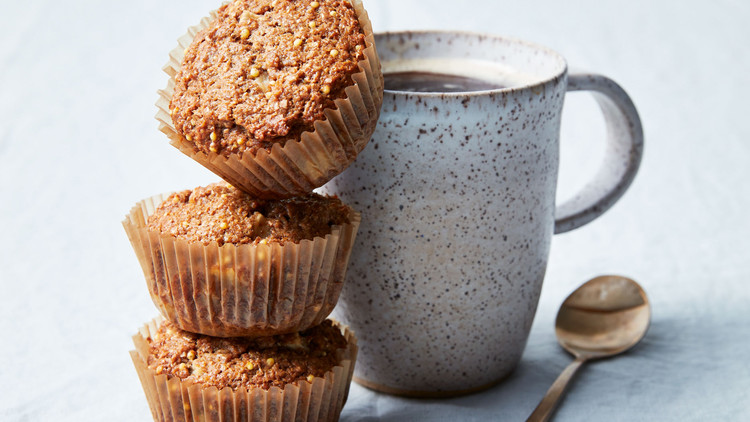 10.30 – 11.00 am
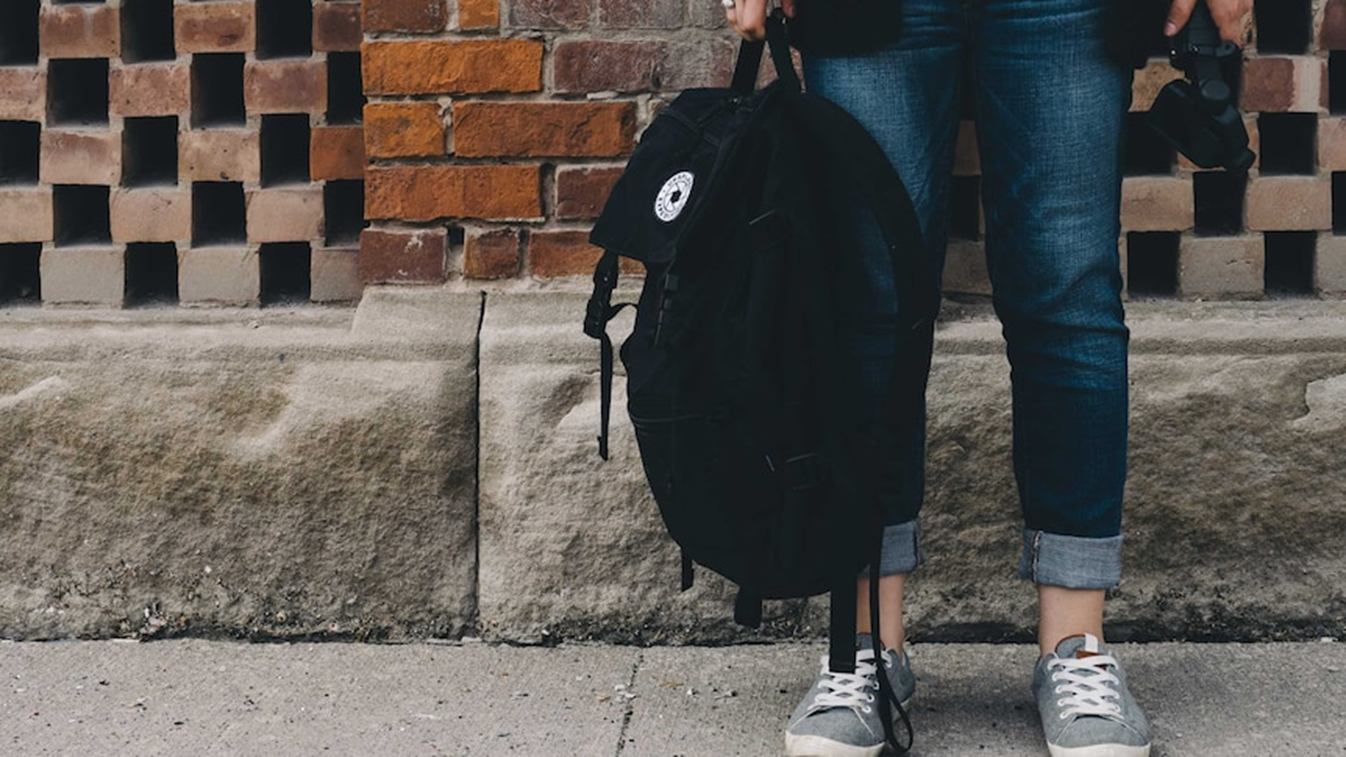 2024 Readiness Plan – Internal Reviewpage 33
How ready are you for 2024?
How will you ensure that your leaders, teachers, students and whānau are ready?

How will you ensure that your assessment policies and practices are fit for purpose?

How will you get your systems, monitoring and processes ready?
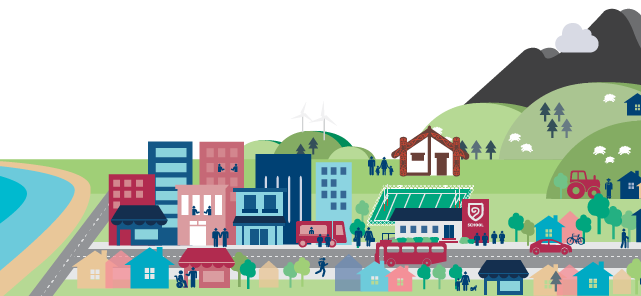 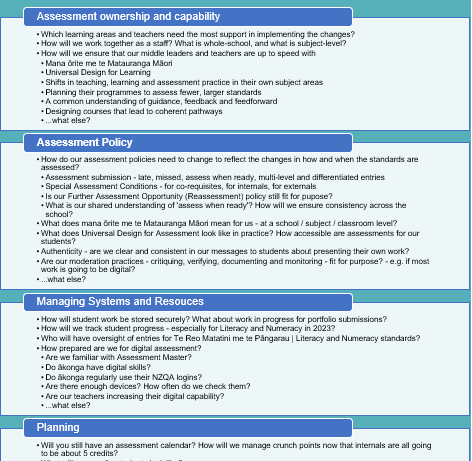 Our 2024 Readiness Plan – next steps:
Read the ideas on page 33. 
Highlight / copy / note anything relevant

Discuss at your tables :
Our 2024 Readiness Plan – next steps:
	Initial thoughts
Questions 
	Next steps
page 34
Quality Assurancepage 35
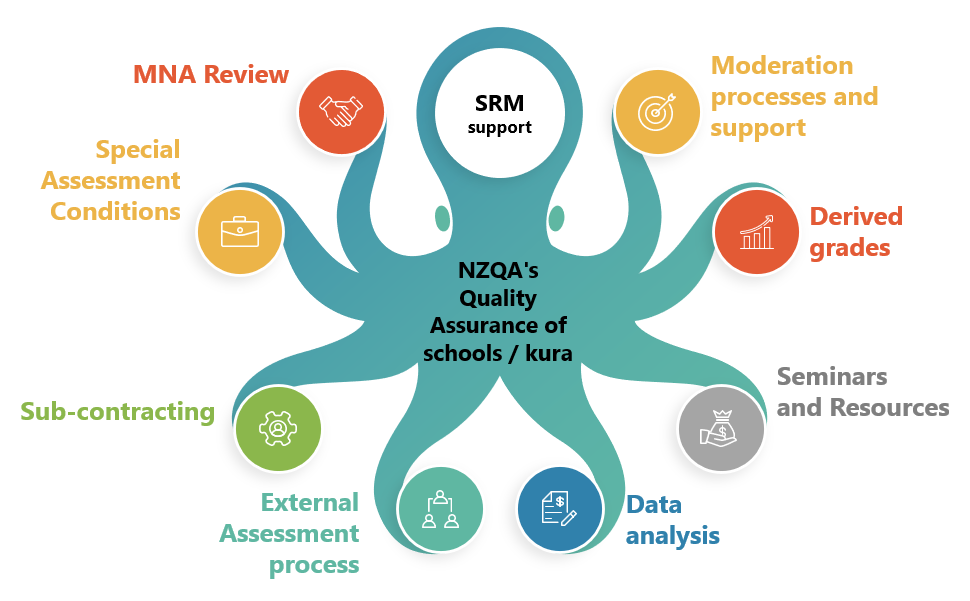 Changes to the MNA Review
What’s new?
the implementation of a Model of Continuous Improvement to support schools to enhance their quality assurance processes
the model will help to ensure MNA outcomes are addressed with ongoing support from School Relationship Managers in a timely manner

Considerations / Action Items / Significant Issues
							pages 35 - 39
Arotake Pūnaha MNA Hou
The focus of the MNA review is to evaluate how effectively the school ensures the credibility of assessment for national qualifications. 

A project has been launched to identify how the MNA process should be managed when working with kura Māori to ensure the MNA process is mana-enhancing and recognises the special character of kaupapa Māori.

Kura will present the evidence of their ongoing Consent to Assess against the NCEA standards consistent with the principles in Te Hono o te Kahurangi framework.
Changes to External Moderation
Changes from 2023
refinements to sample selection for 2023 onwards

Changes from 2024 – new standards
moderation in same year as assessment
one of each new internal each year
two submission deadlines – June & October

Reminders 
digital format support available
robust digital storage systems needed			page 41
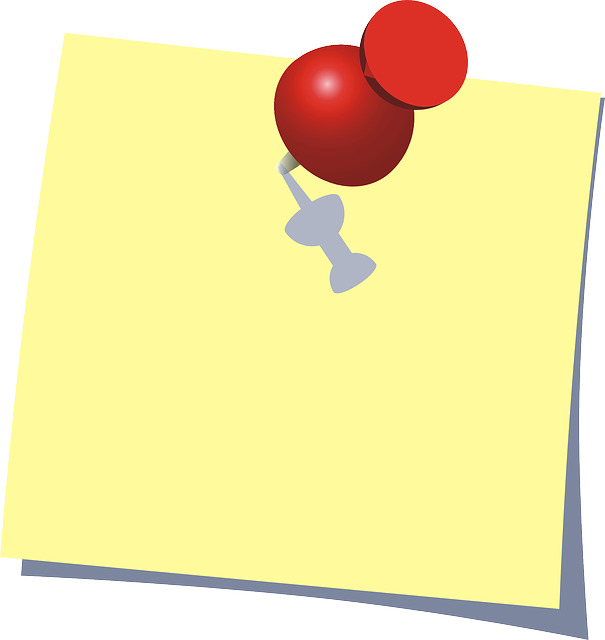 Reminders, Reviews and Updates
Reminders, Reviews, and Updates
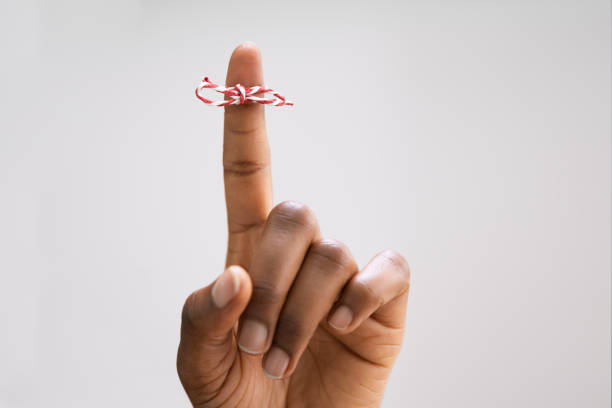 It’s all in your emails…

EmaiLink – your regular update from the School Quality Assurance and Liaison team
Assessment Matters – All assessment, operational and logistical matters in relation to secondary qualifications
Derived Grade updates and Special Assessment Conditions updates
						page 43
Assessor Support for Internally-assessed standards
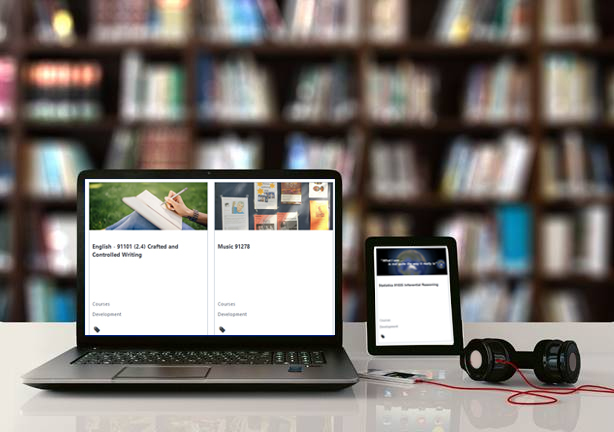 Online support
Best Practice Workshops
Bite-size modules & shorter courses
Transforming Assessment Praxis & longer workshops
On request webinars
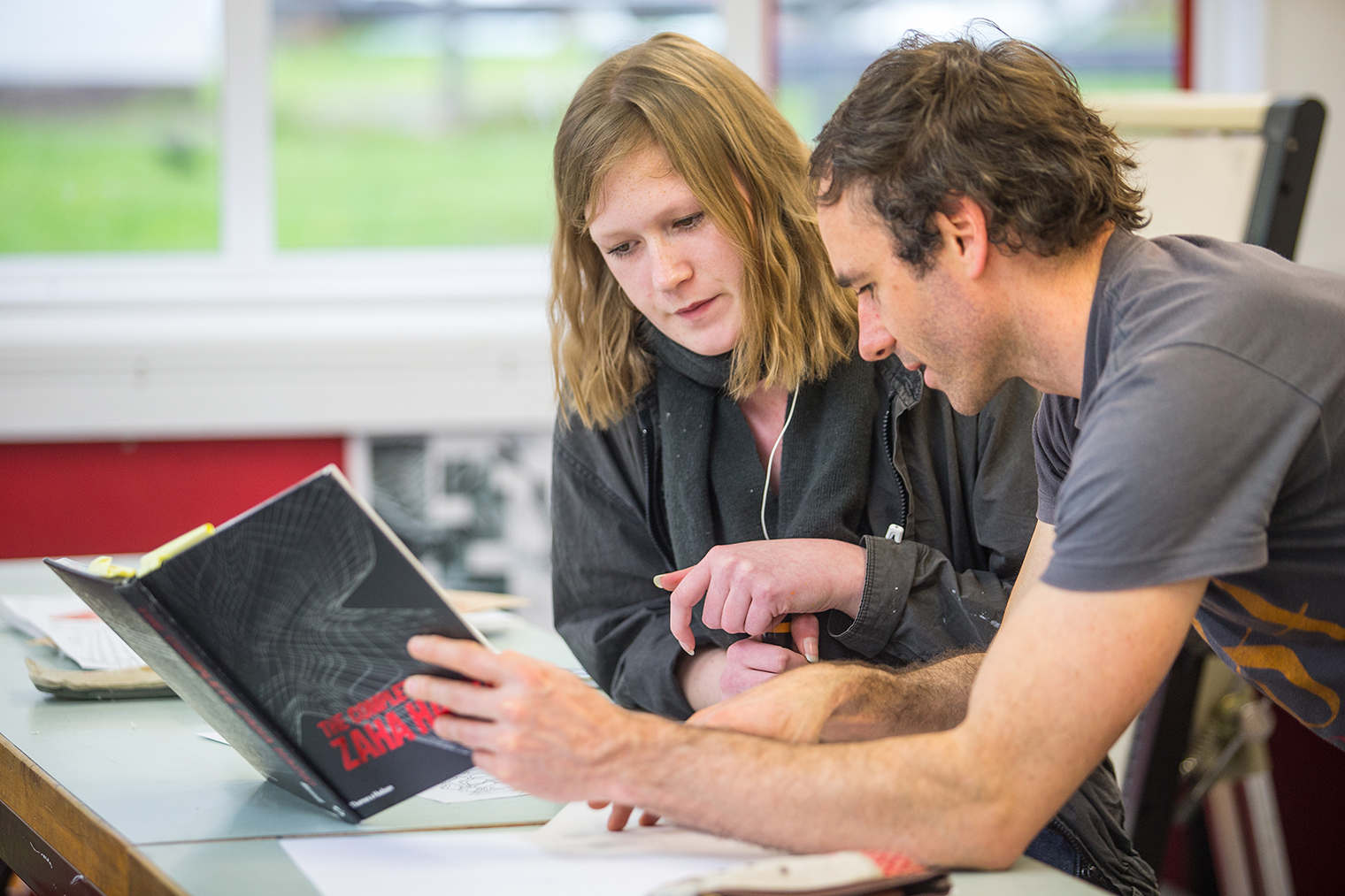 Face-to-Face support
Regional cluster meetings
Request a speaker – for a regional or national event on an agreed topic
Best Practice Workshops
These are all available on request.  Some face-to-face requests are able to be offered free of charge if certain conditions are met.

See:  https://www.nzqa.govt.nz/about-us/events/assessor-support/
External Assessment - personalised exam booklets
What has changed?

Students with digital entries for Level 1 standards in 2023 will not be provided with a set of printed and personalised exam booklets. Paper resource booklets will continue to be provided.
								page 45
Hei konei ra me ngā mihi
Please complete the evaluation before you leave!  
page 46